El análisis de contenido
Christian Camilo Díaz Barrios
LOS MAPAS CONCEPTUALES EN LA ENSEÑANZA. MAPAS DE EXPERTO TRIDIMENSIONALES Y CMAPTOOLS
El análisis de contenido: esquema general
El análisis de contenido: nodos expandidos
¿Dónde lo utilizo? Atlas.ti (Versión 6.0)
Descripción de los datos y registrosCreación de la Unidad Hermenéutica
Entrevista a profundidad
Clases Grabadas
Observaciones de Clase
Entrevistas Cortas al finalizar clases
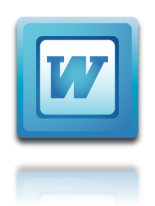 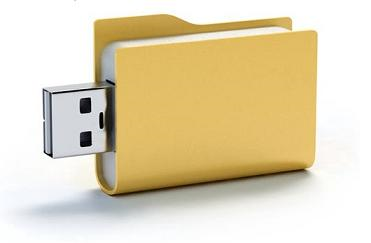 Pre-análisis
Caso Verónica
Lectura Superficial

 Elección de los documentos.

Preparación del material
Unidad Hermenéutica (UH)
Casos
Creación de citas, códigos y memos
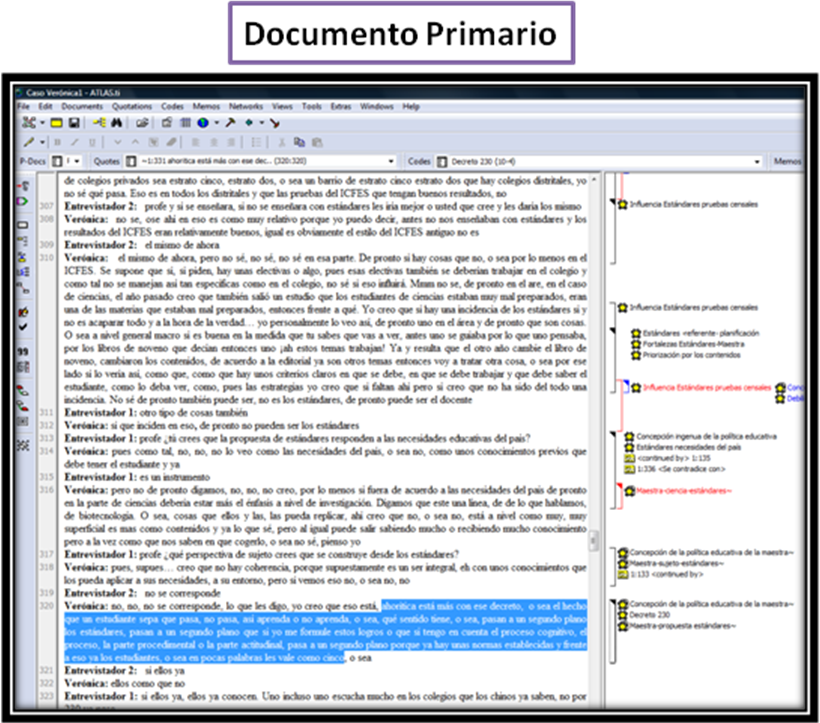 Creación de cita
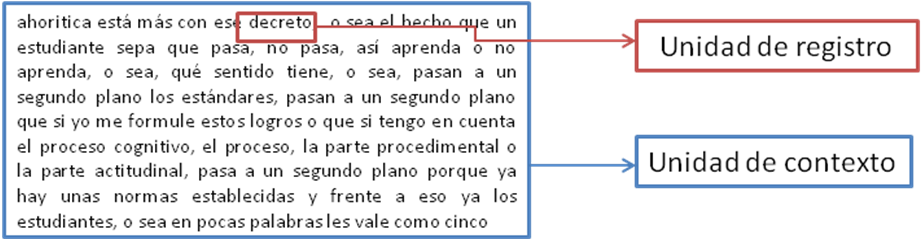 Código y memo asignado
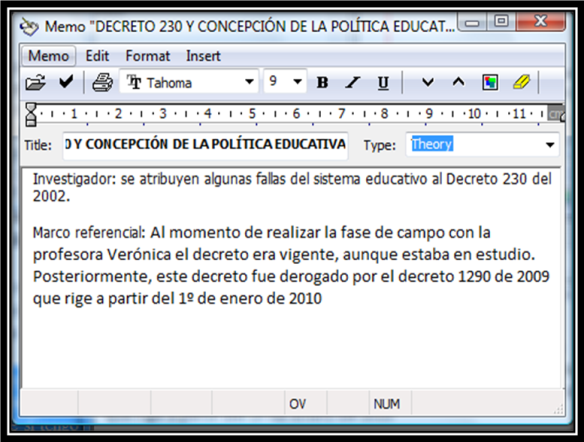 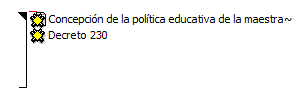 ¡GRACIAS!